Introduction to Cryptography
Steven M. Bellovin
https://www.cs.columbia.edu/~smb
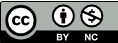 What is Cryptography?
Literally: “hidden writing”
(Technical, the entire field is “cryptology”, but almost no one except the NSA and historians uses that word.)
Today, we do much more with cryptography than just encryption, i.e., hiding a message’s contents
2
cybersecseminar
History of Cryptography
Arguably, goes back 4,000 years
Some say there is quasi-cryptography in some Egyptian hieroglyphics and in the Old Testament
There are Mesopotamian cuneiform inscriptions with substitutions
The 5th century BCE Spartans used the skytale: wrapping papyrus around the shaft of a spear but writing across
An Indian treatise from the 4th century BCE speaks of cryptanalysis
Julius Caesar
3
cybersecseminar
The Caesar Cipher
Replace each letter with one three later in the alphabet
The offset need not be 3
3 is the key
4
cybersecseminar
Codes and Ciphers
Roughly speaking, ciphers operate at the syntactic level: letters, groups of letters, or bits
Codes operate at the semantic level: words, phrases, sentences
Codes have more or less died out; they’re not as secure and they’re too hard to automate—and you need automation to encrypt today’s traffic volumes
5
cybersecseminar
An Old Commercial Code
6
cybersecseminar
The Renaissance
Cryptography, especially codes, was heavily used for diplomatic correspondence in Europe
Many countries had “Black Chambers”—organizations that would unseal letters, copy and cryptanalyze the contents, and close them again with forged seals
(King Philip II of Spain complained to the pope that Henry IV of France must be using black magic to read his messages. The pope’s own cryptanalysts were also reading them…)
7
cybersecseminar
Cryptanalysis
As noted, evidence for cryptanalysis >2,300 years ago in India
The first written description of a systematic approach to cryptanalysis is by Al-Kindi in Baghdad in the 9th century CE
Sustained use in practice in Europe during the Renaissance
No systematic improvements until Kasiski (Prussia) in 1863
But the real birth of modern systems—and modern attacks—came with World War I
8
cybersecseminar
Why World War I?
Large volume of communications
Hand encryption systems couldn’t really cope with the volume
Much of the communication was by radio, making it easy to intercept
Technological improvements (and technological mindsets)
9
cybersecseminar
Three Major Themes
Mechanization of encryption
The famous Enigma machine (and other, lesser-known but equally important machines) was developed shortly after the war
Cryptanalysis started to become mathematical (Friedman (US), circa 1920)
Developed far more by Rejewski’s team (Poland) in the 1930s; their work was expanded at Bletchley Park
The use of metadata, first as an adjunct to cryptanalysis, and then as something useful in its own right
10
cybersecseminar
Metadata
Traffic analysis
Who speaks to whom
Message size
Message volume and timing
Other information (including “indicators”) in the message headers
How you used encryption had become crucial!
11
cybersecseminar
Cryptography is Very Hard
The design of ciphers is very hard
Cryptographic protocol design is very hard
Using ciphers correctly is very hard
12
cybersecseminar
Historical Example: The World War II Enigma Machine
Photo: public domain
13
smb
Historical Example: The World War II Enigma Machine
You select the proper rotors
Photo: public domain
14
smb
Historical Example: The World War II Enigma Machine
Adjust the rotors to their “ground setting”. (More complex than I’m explaining now.)
Photo: public domain
15
smb
Historical Example: The World War II Enigma Machine
Set the plugboard

Note: in today’s terminology, the rotor selection, initial rotor settings, and plugboard setting were the daily key, which was listed in a book.
Photo: Bob Lord, via WikiMedia Commons
16
smb
Historical Example: The World War II Enigma Machine
Pick three random letters and encrypt them twice, and send those six letters as the start of the encrypted message
(In modern terminology, these letters are the session key)
Reset the rotors to those three letters
Photo: Paul Hudson, via Flickr
17
smb
What Could Go Wrong?
Sending the same, simple message every day was a fatal flaw
Picking non-random letters was a fatal flaw
Sending a message consisting of nothing but the letter “L” was a fatal flaw—this is partly usage, and partly a design weakness in the Enigma
Encrypting the three letters twice was a fatal flaw
18
smb
The Three Letters
Imagine that “XJM” was encrypted to “AMRDTJ”
The cryptanalysts realized that A and D represented the same letter, M and T were the same, and R and J were the same
This gave away valuable clues to the rotor wiring and the rotor order!

Cryptography is very hard…
19
smb
Modern Cryptography
Algorithms
Keys
Protocols
Hash functions (not covered in this lecture)
Digital signatures (also not covered)
Really arcane math…
20
cybersecseminar
Modern Cryptography
An algorithm and a key convert plaintext into ciphertext
A different algorithm and the key convert ciphertext into plaintext
Kerckhoff’s Maxim (1883): “The system must not require secrecy, and it does not matter if it falls into the hands of the enemy.”
Don’t trust secret designs!
21
cybersecseminar
The Data Encryption Standard
In 1974, NBS (now NIST) adopted the Data Encryption Standard (DES) for sensitive but unclassified data
Some sources claim the need was realized after the Soviets intercepted calls by US private sector grain deal negotiators
DES is a block cipher and encrypts 64 bits (8 bytes) at a time
The key length is 56 bits—72,057,594,037,927,936 possible keys
22
cybersecseminar
NSA Limited the Key Length
The original design (from IBM) used 112-bit keys
The commercial design used 64-bit keys
This posed a dilemma for the NSA—protect US communications better, with longer keys, or ease cryptanalysis with shorter keys?
They ended up asking for 48 bits
The compromise with IBM was 56 bits, 256× (i.e., 28×) stronger than 48 bits but 256× weaker than 64 bits
23
cybersecseminar
Exhaustive Search
Any cipher can be cracked by trying each possible key
For a Caesar cipher, there are only 26 possible keys—clearly too few!
In Julius Caesar’s day, there were only 23 possible keys…
If a chip can try one key every microsecond and you have 1 million chips, full search of DES takes ~72,000 seconds—less than a day, on a machine estimated to cost ~$10 million (ballpark figure)
Moore’s Law means the design gets cheaper over time
24
cybersecseminar
Using Classical Cryptography
Alice and Bob want to exchange secret messages
First, Alice and Bob have to have a shared key, which they need to keep secret
Alice and Bob can then exchange secret messages
If Carol wants to talk securely with Alice, they need their own key
If Carol also wants to talk to Bob, they need a key, too
With n people, you need approximately n2/2 keys
That’s a lot of keys to issue and protect
How do these people exchange keys in the first place?
25
cybersecseminar
Key Management is Hard
If the Alice-Bob key is ever compromised, all of their past and future traffic is vulnerable
This means they need to change their key periodically
The same is true for all of the other pairs of users
Japanese key distribution difficulties during World War II were very useful to US cryptanalysts—and utterly vital to the US victory in the Battle of Midway
26
cybersecseminar
Public Key Cryptography
In 1976, Diffie and Hellman proposed a radically different form of cryptography: public key cryptography
We now know that GCHQ had invented much of the same concept—but only five years ahead of Diffie and Hellman
Diffie and Hellman had one idea, digital signatures, that even GCHQ and NSA didn’t have
However, Diffie and Hellman only invented the concept; they did not know an actual way to do it 
In 1978, Rivest, Shamir, and Adleman developed the RSA algorithm and made it all work
27
cybersecseminar
Public Key Cryptography
In all previous designs, the decryption key is the same as the encryption key
In public key systems, there are two different keys that are related
Furthermore, you cannot calculate the decryption key if all you know is the encryption key
This was revolutionary—and it has enabled today’s e-commerce
28
cybersecseminar
Using Public Key Cryptography
Alice generates a key pair—an encryption key k and a decryption key k -1—and then publishes k
Bob does the same thing
To send Alice a message, Bob looks up her encryption key on the Internet, encrypts the message, and sends it to Alice
Only Alice knows k -1 and hence only she can decrypt the message
29
cybersecseminar
Easier Key Management!
Carol can generate her own key pair, too
So can anyone else
For n people, we now need only n key pairs
Alice can generate and publish a new key pair any time she wants to—she doesn’t have to meet with Bob to exchange keys securely
30
cybersecseminar
How Does This Work?
I’m not going to tell you…
It’s not secret, it’s just math that isn’t relevant for this class
However, it created very practical uses for a branch of mathematics that had been thought to be of purely academic interest…
The RSA algorithm is being replaced by a new scheme called elliptic curve cryptography, which uses more complex math
If they ever build quantum computers, we’ll need newer algorithms…
31
cybersecseminar
Key Sizes
RSA keys (public and private) are much longer than conventional keys—today, about 2048 bits
Public key systems are often called asymmetric; conventional systems, from Caesar ciphers to today’s, are called symmetric
Symmetric and asymmetric key lengths are not easily comparable—the design and math are very different
Today’s standard cipher (AES) normally uses 128-bit keys, which corresponds to ~3072-bit RSA keys
32
cybersecseminar
Problem Solved?
Well, no—using public key crypto is difficult
For one thing, public key operations are computationally expensive
For another, they’re mathematically tricky
(Don’t ask!)
And we don’t want to use any one key too much
Besides—how do we know this public key we found on the Internet really belongs to Alice?
33
cybersecseminar
Cryptographic Protocols
To really use cryptography properly, we need a protocol
A cryptographic protocol is a stylized set of messages between the parties
The usual goal is for the two parties who wish to communicate to end up with a shared session key and to be assured of the other’s identity
34
cybersecseminar
Needham-Schroeder (1978)
This is the oldest cryptographic protocol in the open literature
I’ll show the symmetric version—there’s an asymmetric version, but it requires more complex concepts
In addition to Alice and Bob, there is a trusted key server S
Alice and Bob each share a key (KAS and KBS) with S
They want to end up with a new session key KAB
35
cybersecseminar
The Needham-Schroeder Protocol
36
cybersecseminar
The Messages
Alice sends S her identity, plus a random nonce
S’s response is encrypted in KAS, which guarantees authenticity
NA guarantees freshness
KAB is the new session key
There’s a sealed package for Bob encrypted with KBS
Alice sends the sealed package to Bob
Bob sends a nonce to Alice encrypted with KAB
Alice proves she could read the nonce
37
cybersecseminar
You Are Not Expected to Understand This
Yes, it’s complicated
Modern protocols are often more complicated—setting up a TLS connection takes six messages, plus several concepts I haven’t discussed
It’s also not quite correct….
38
cybersecseminar
Errors in Needham-Schroeder
Needham-Schroeder was published in 1978
In 1981, Denning and Sacco found some flaws and proposed a fix
In 1987, Needham and Schroeder found a flaw in the fix
In 1996, Lowe found a new, previously unsuspected flaw in all of the older versions
All of these flaws were obvious in retrospect—but one of them took 18 years and automated assistance to find
39
cybersecseminar
Don’t Try This at Home!
The basic algorithms are hard
The protocols are hard
Users make mistakes
There’s a lot more I haven’t told you about, stuff that’s utterly vital in the real world
In particular, while we still need trusted third parties, we don’t need to trust them quite as much as I’ve shown
40
cybersecseminar
Today’s Status
We have high confidence that the basic primitive algorithms are correct
Our protocols are very complex—errors have been found in many, including some designed by sophisticated companies
There are often bugs in the code—in one study, 85% of mobile apps got straightforward cryptography wrong
User errors are a major problem
41
cybersecseminar